Final Presentation
2020年5月
[Speaker Notes: 此页可以删除]
比特币交易网络去匿名化研究
程明
2020年6月
目录 Contents
基础背景
数据准备
1
2
3
4
5
数据处理
网络去匿名化
进一步讨论
目录 Contents
基础背景
1
数据准备
2
数据处理
3
网络去匿名化
4
进一步讨论
5
基础背景
比特币使用的是化名系统，客观上提供了匿名性，但也被不法分子所利用

比特币并不能保证完全匿名，当比特币交易与现实世界产生联系时，有可能会泄露真实信息，这就为比特币去匿名化提供了突破口。

去匿名化的两种思路：
网络层去匿名化
应用层去匿名化
具体实施
基于上述的原因，对比特币交易去匿名化来打击使用比特币进行的违法犯罪行为就变 得迫在眉睫。本次project就是对比特币交易网络的去匿名化进行初步的研究分析。大致包括如下内容：
获取比特币的交易数据，从区块链中提取有用的节点与边的信息，构建比特币交易网络（如收支交易网络），分析其中的演化特征。这部分数据可以通过下载全节点数据获得。

从一些平台（如Mt.Gox）获取一些已经泄露的交易数据，通过特定算法将其与上面的收支交易网络对比和匹配，找到这些用户所拥有的比特币地址，进一步分析这些地址组成的交易网络的特点。
目录 Contents
基础背景
1
数据准备
2
数据处理
3
网络去匿名化
4
进一步讨论
5
数据获取
Bitcoin交易数据
获取方式：下载比特币钱包，自动下载全节点数据
数据格式：blkxxxxx.dat
格式：具体见官方文档






另外也可以通过API获取json格式的交易数据
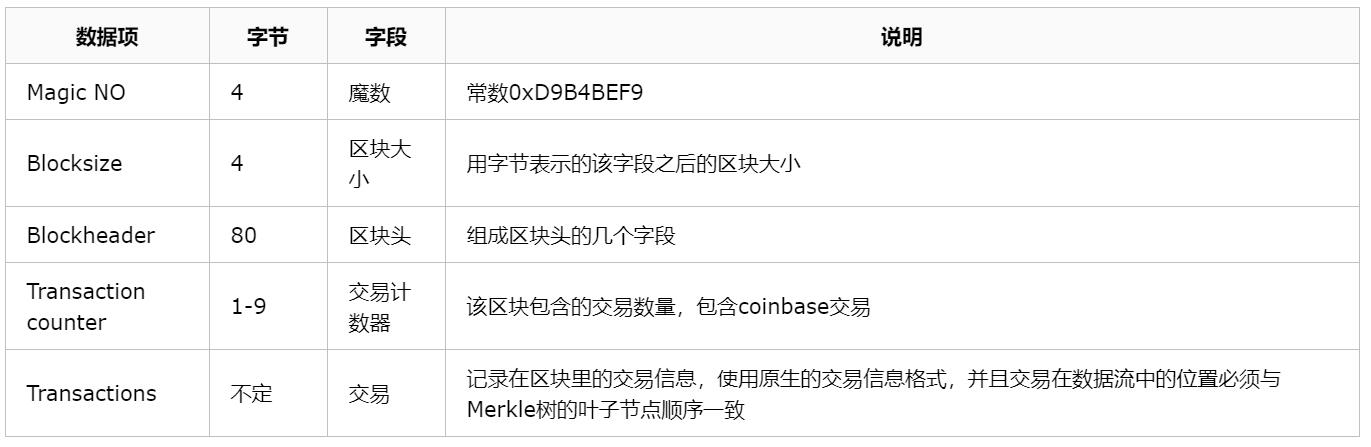 数据获取
Mt.Gox leaked数据集
获取方式：各数据集网站（如：kaggle）
数据格式：
.csv文件
格式：
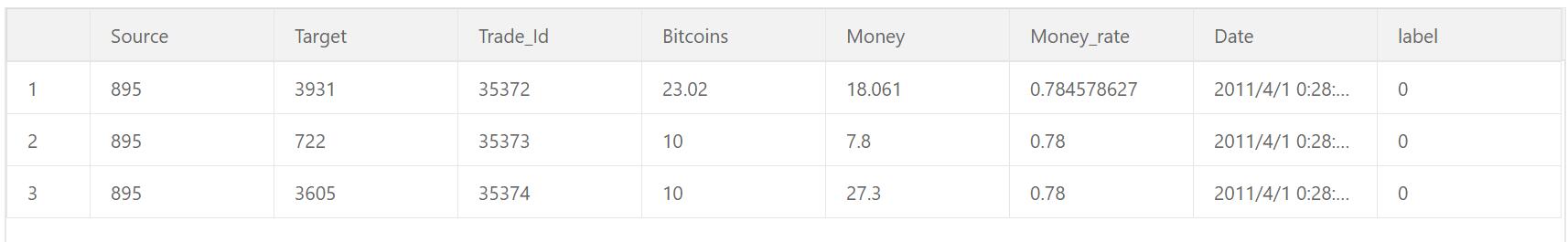 目录 Contents
基础背景
1
数据准备
2
数据处理
3
网络去匿名化
4
进一步讨论
5
数据处理
区块链交易
从blkxxxxx.dat文件中读取：block上链时间，Transaction中的input，output
在input中读取previous hash，output中读取value，公钥
通过previous hash找到前一个交易，读取output中的value，公钥
由公钥推导出各input和output的地址
将上述信息保存为json格式
Mt.Gox数据集
将时间格式转换成自1970年的时间，其他无需改变
目录 Contents
基础背景
1
数据准备
2
数据处理
3
网络去匿名化
4
进一步讨论
5
网络去匿名化
Mt.Gox数据与收支网络匹配
数据选取：2011.7.19的数据
算法：
对于Mt.Gox数据集中的每一笔交易（source，target），在收支网络中寻找与该笔交易金额相同，且交易时间相差小于6个区块时间的交易（input，output），每找到这样的交易，就说明source和input，target和output可能属于同一用户，他们之间置信度+1
遍历Mt.Gox中所有交易，得到各个账户与各个地址之间的置信度，对任意bitcoin地址，哪个Mt.Gox账户与其置信度最高，我们就认为该地址属于这个账户。没有匹配到或置信度最高的不知一个则不分配
结果与分析
可以看到，Mt.Gox中4成的交易都匹配到了比特币网络中唯一的交易。

另外还有3成交易匹配到了不止一个交易，很可能是因为有很多整数value经常在交易中出现（如：1，10，100等）
通过完整算法，近六成地址得出了去匿名化结果。

其余未成功去匿名化的结果是由于Mt.Gox中的交易并没有涵盖所有交易，且有未匹配到地址的交易。
目录 Contents
基础背景
1
当前进展
2
数据处理
3
网络去匿名化
4
进一步讨论
5
下一步工作
可以以不同地址间交易数等作为依据，通过k-means等聚类算法对各地址进行聚类分析，观察去匿名化结果中属于同一个用户的地址是否在同一个簇中，从而分析去匿名化结果的有效性。
谢 谢！